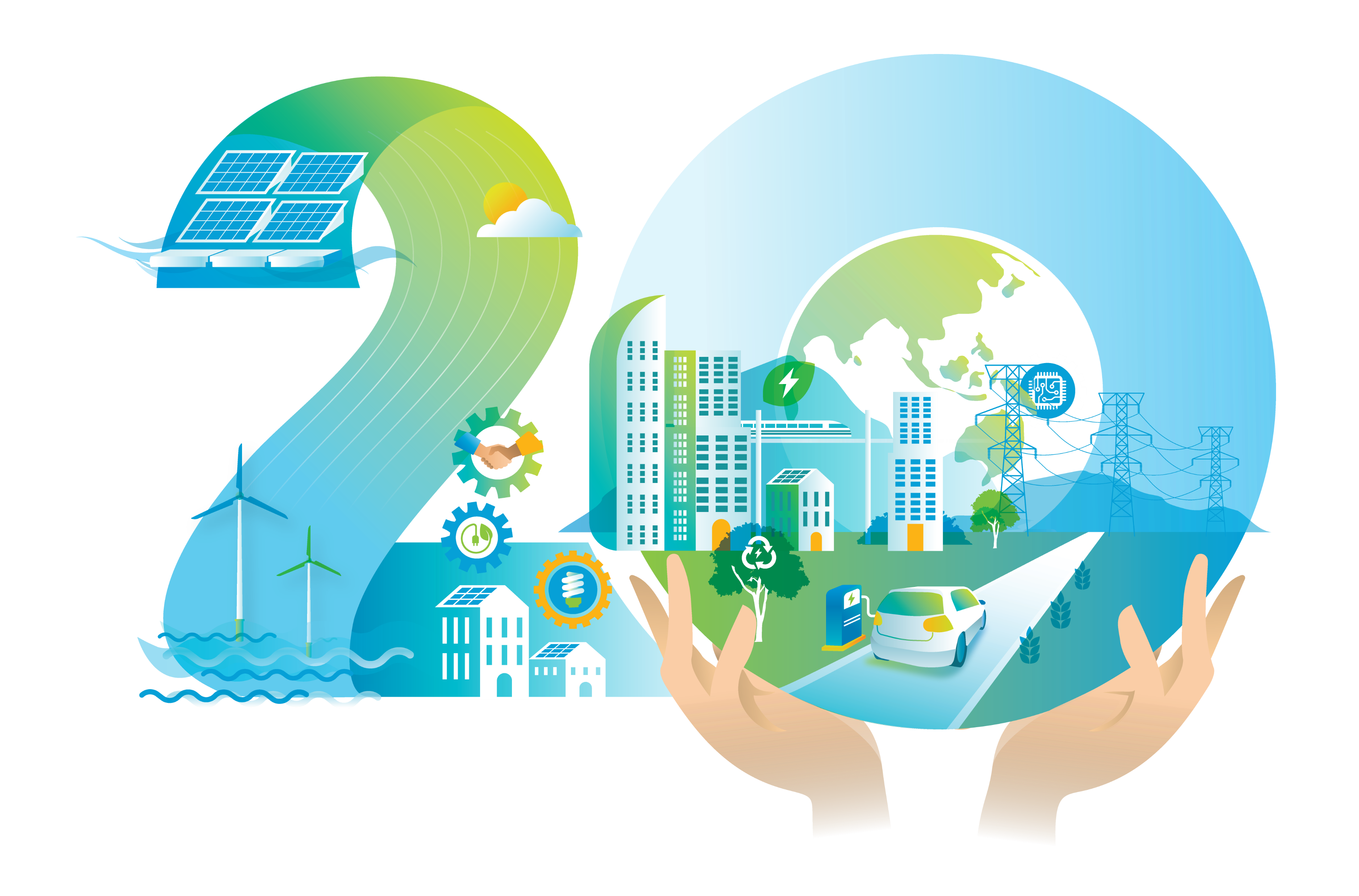 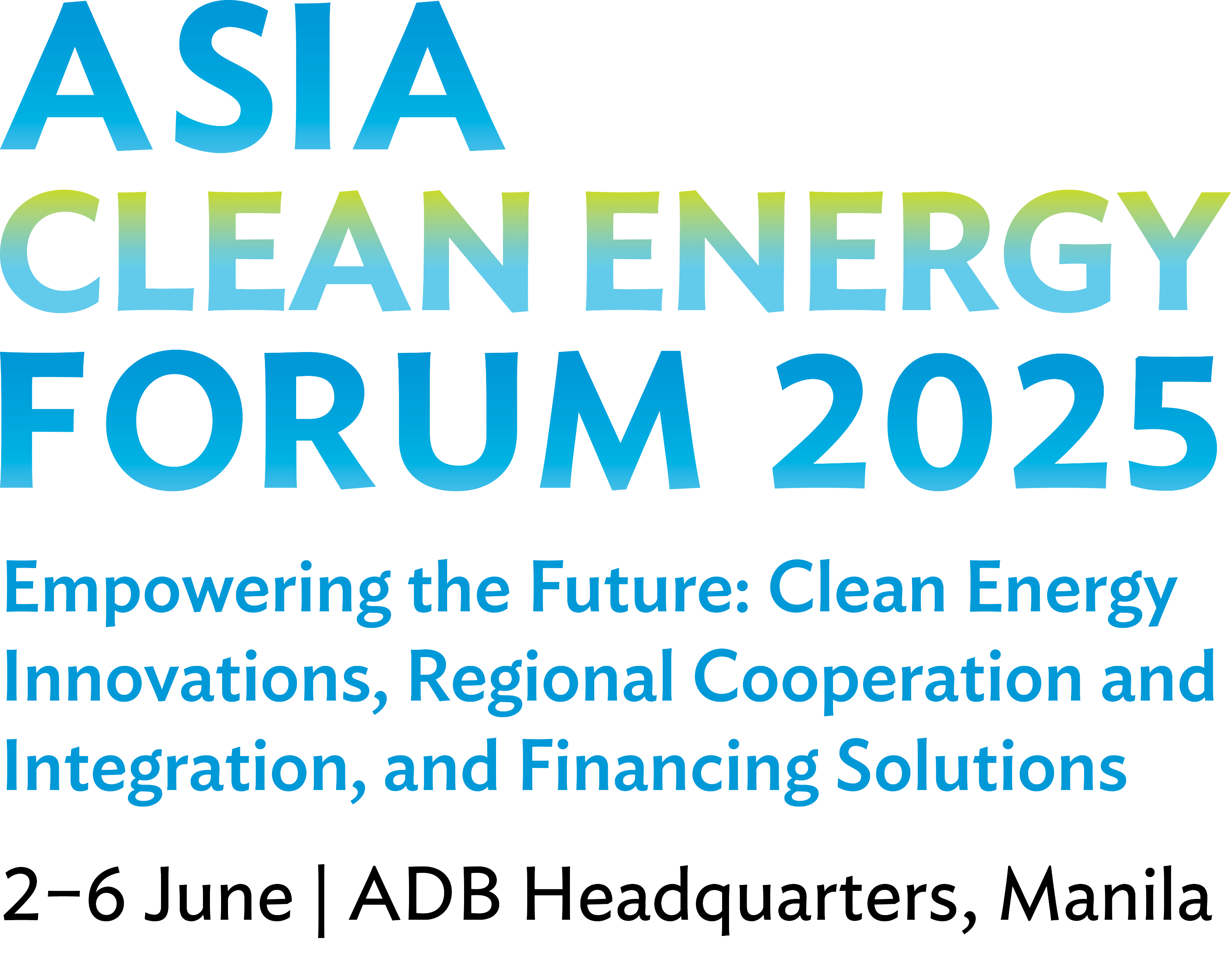 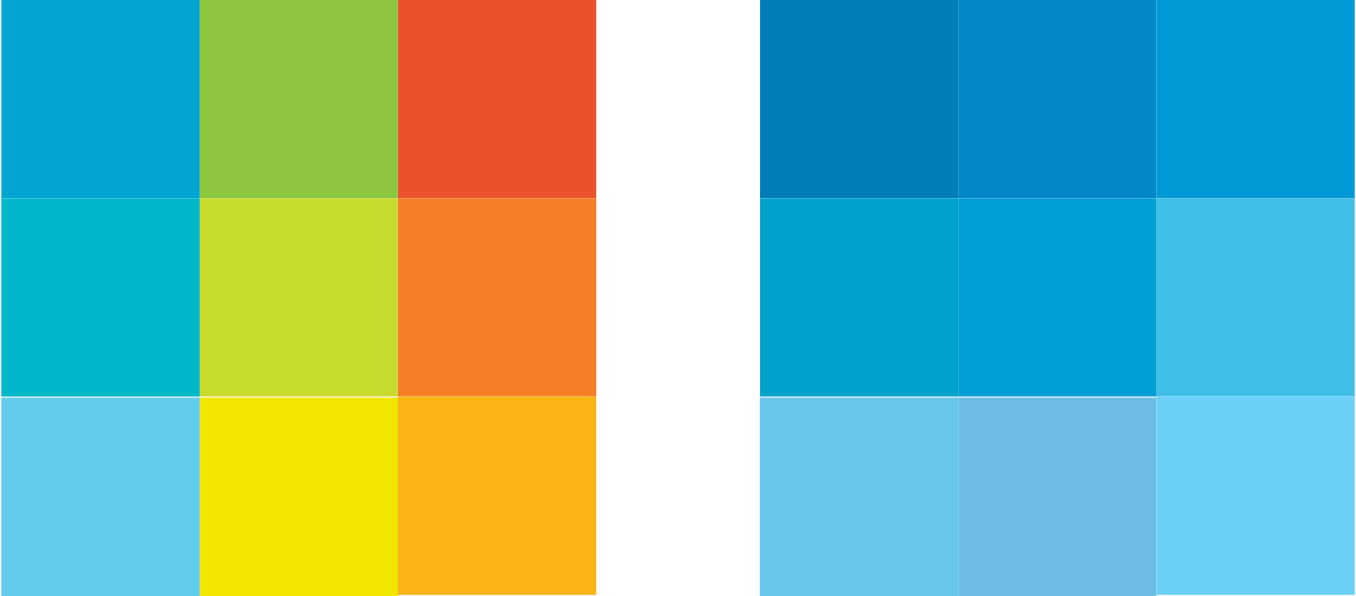 Accelerating the Clean Energy Transition and Ensuring Energy Security and Affordability 
Time for Urgent Action Now
2–6 June |  ADB Headquarters
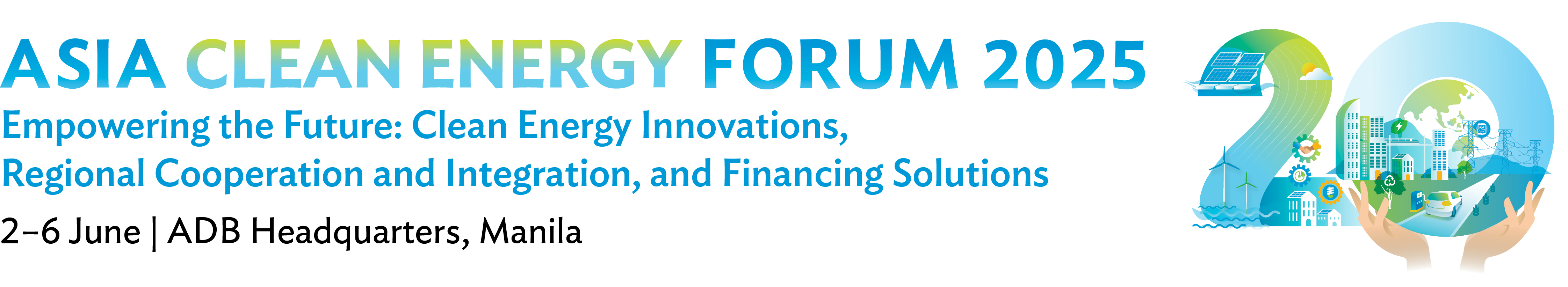 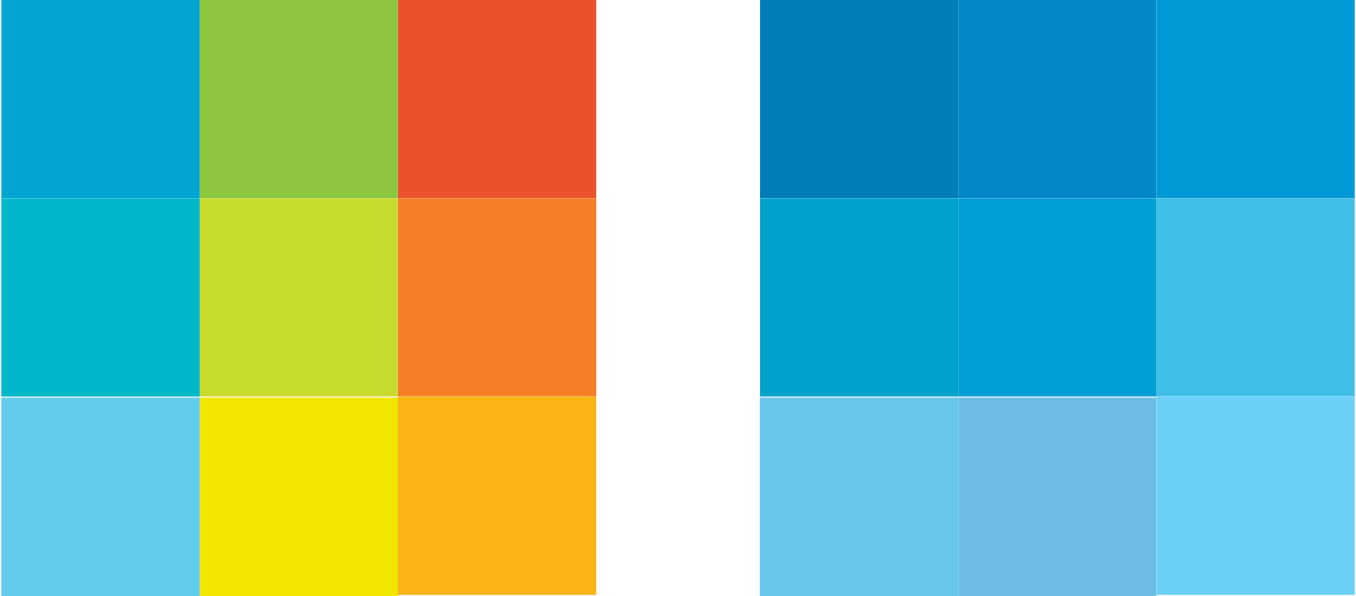 Second level text
Session Title Placeholder Text
Session Title Placeholder Text
XX June 2023  |  4–5 p.m. (GMT+8)
In cooperation with
Partner logos
placeholder
Partner logos
placeholder
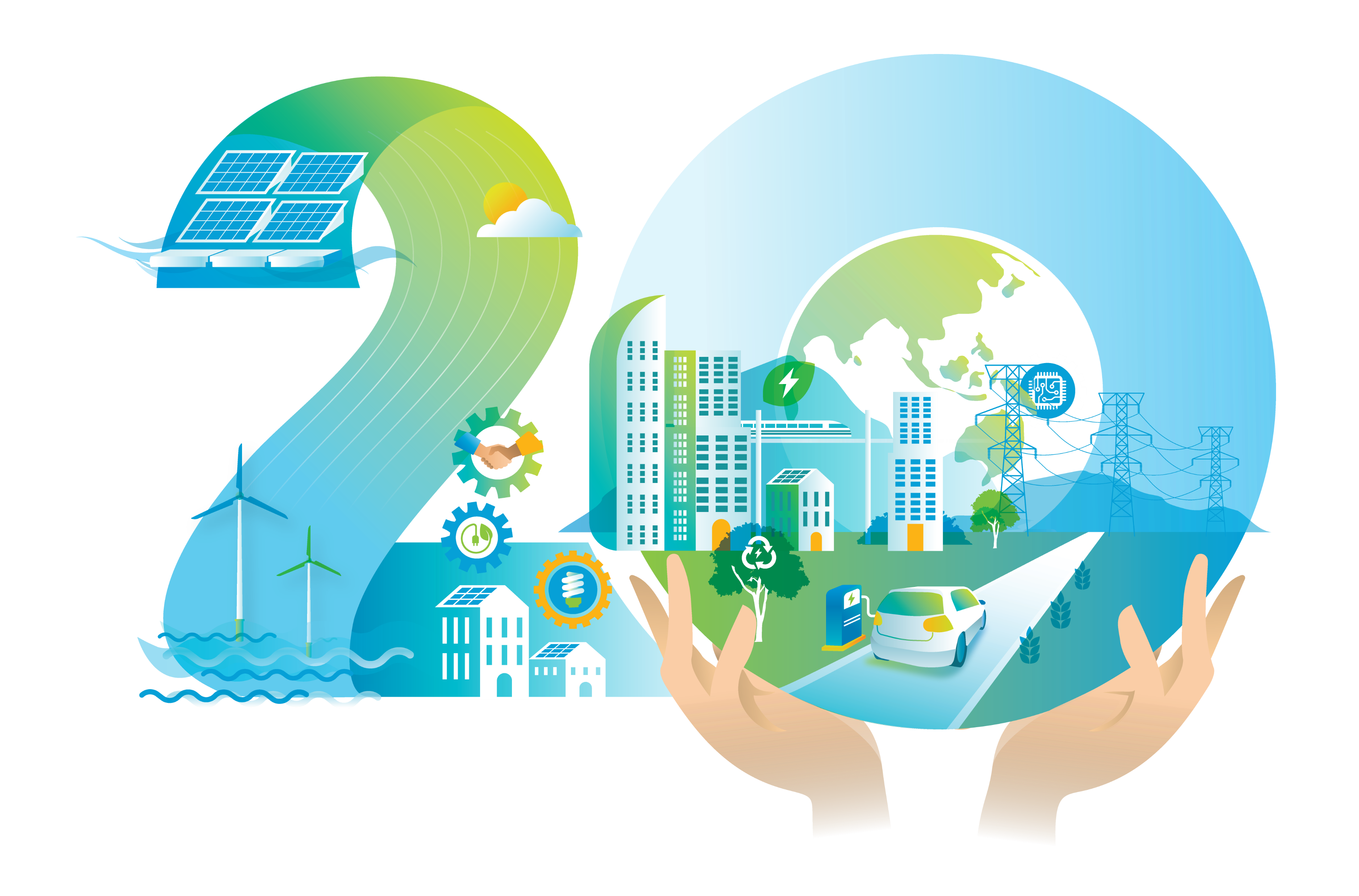 REMINDERS
Please note that this meeting is being recorded.
Please stay on mute unless you need to speak.
Please turn your microphone off after speaking. 
Please click                > Raise My Hand or the chat box           to raise questions 
or to request the moderator for space to speak.
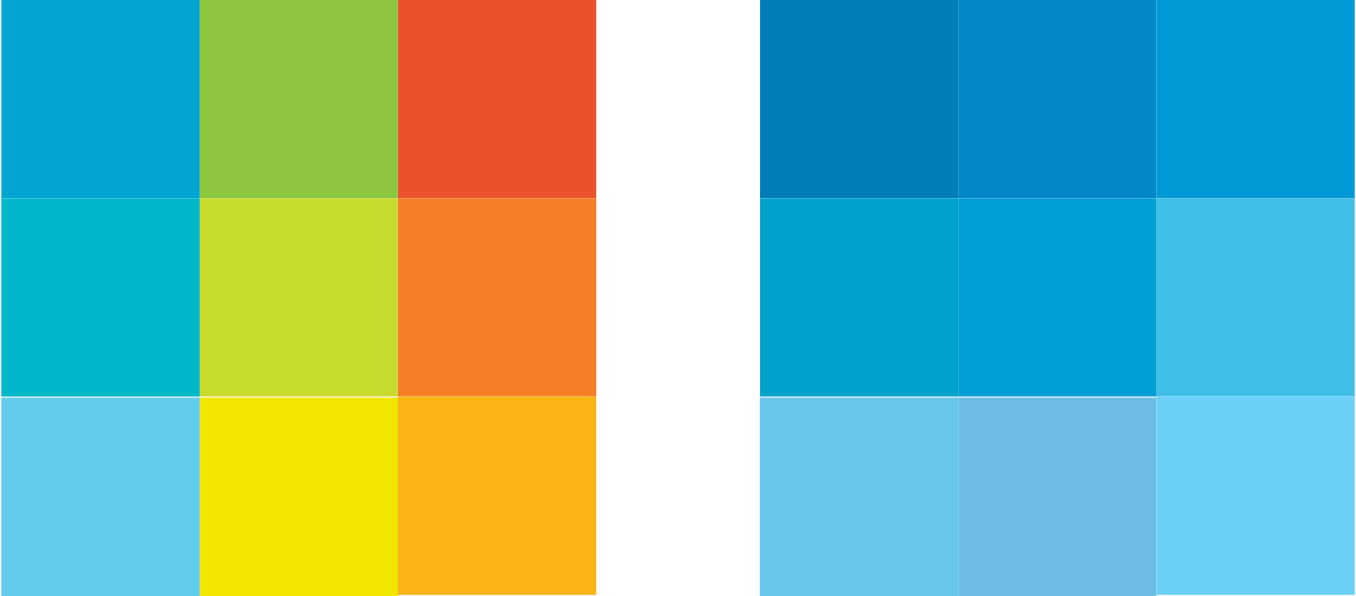 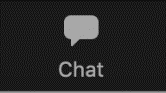 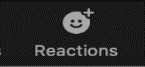 If at first you encounter a connection, audio, or video problem, please leave and rejoin the meeting.
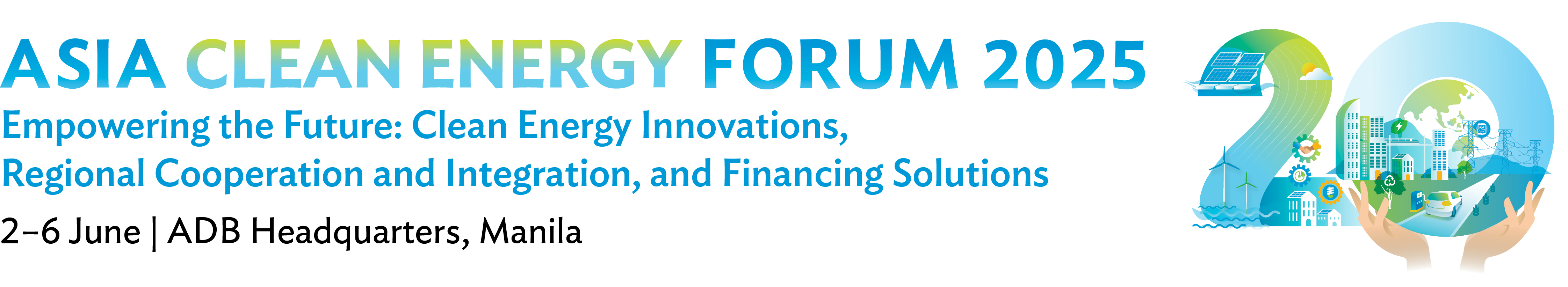 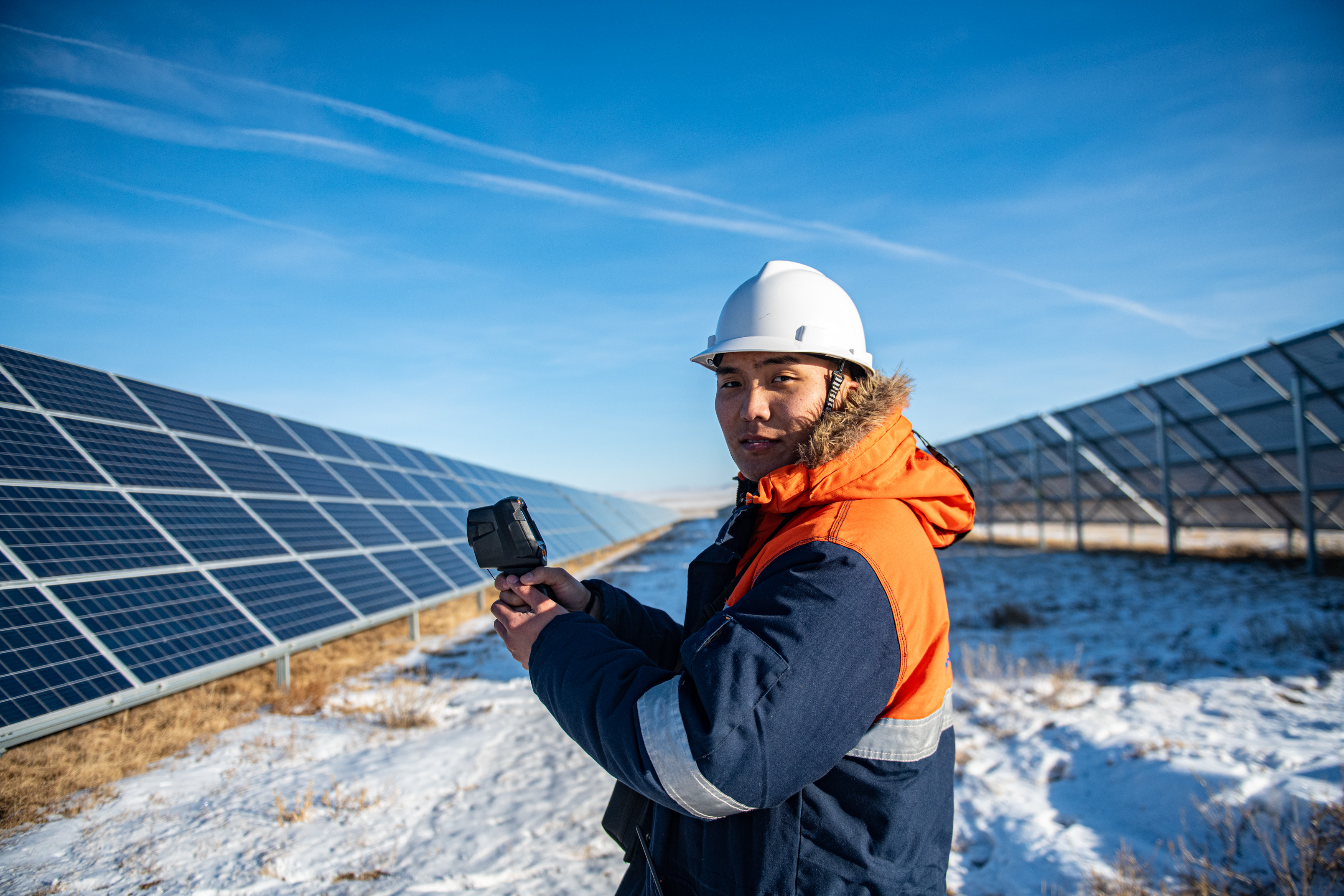 First Name, Last Name
Placeholder text for Position Title
Placeholder text for Company Name
Featured Speaker
HEADER TEXT